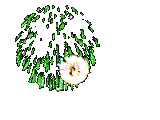 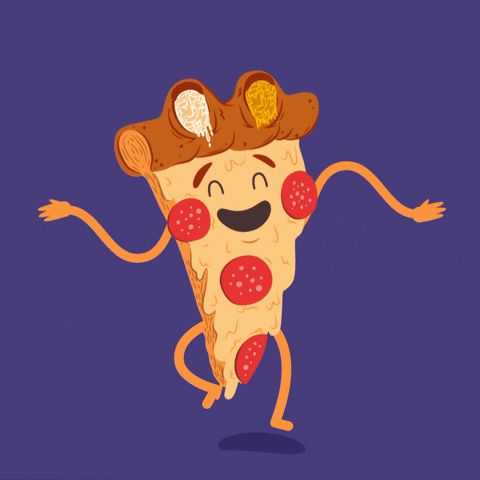 شنبه ۲۸ مهر ۱۴۰۳ خورشیدی = ۱۹اکتبر ۲۰۲۴میلادی
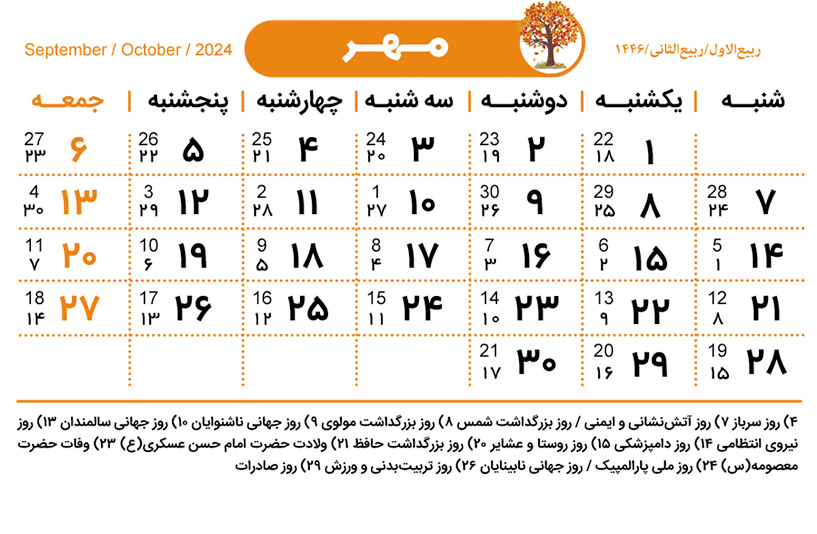 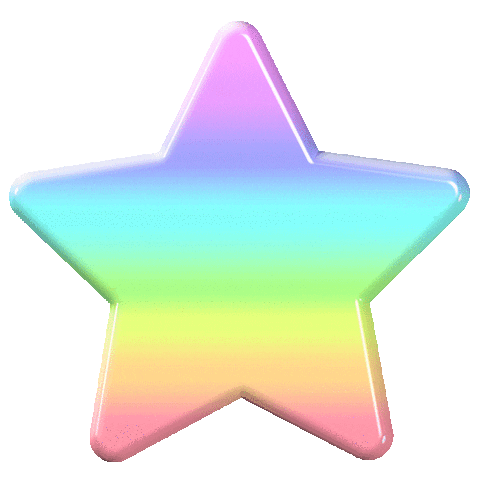 من امروز می توانم 
 تهران ، پایتخت ایران ، را در روی نقشه پیدا کنم  و استان های همسایه با آن را نام ببرم . ا  
نام رودها و رشته کوه هایی که در سه طرف  آن قرار دارد بشناسم .                                       ا
 درباره ی اینکه چگونه و چرا تهران پایتخت 
ایران شده است با هم کلاسی هایم گفت و گو کنم . ا

دستور :
فعل های زمان گذشته ، حال ، و آینده را در نوشتار پیدا کنم و در جمله بکار ببرم . مانند : رفتم ، می روم ، و خواهم رفت

.
ا
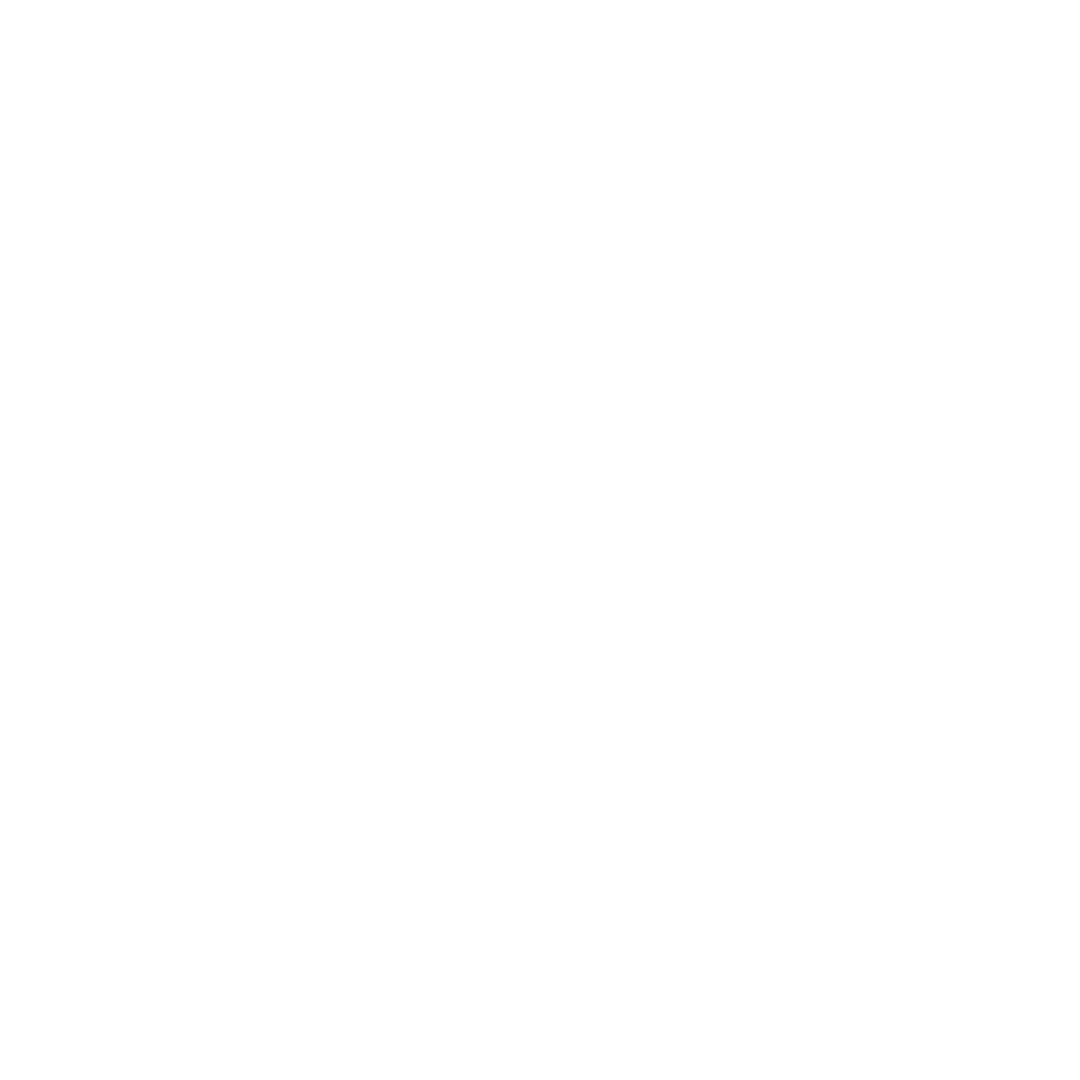 پاییز : مهر - آبان - آذر
چرا و چگونه تهران پایتخت شد ؟؟
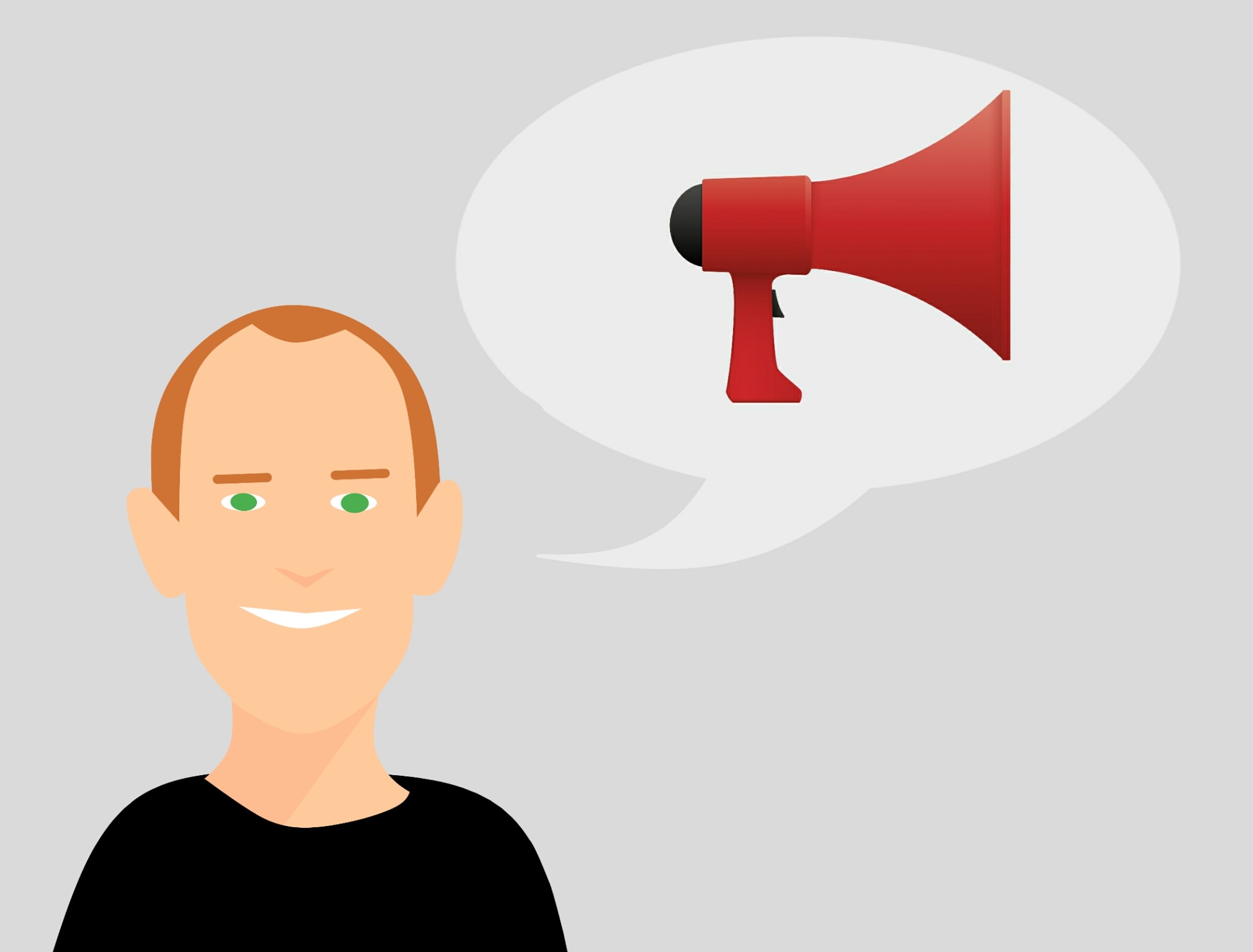 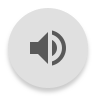 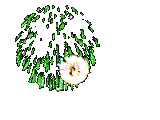 [Speaker Notes: دانش آموزان از هفته پیش وقت داشتند که درباره ی چرا تهران پایتخت شده جستجو و تحقیق کنند تا امروز بتوانند درباره ی دانستنی های خود گفت وگو کنند .اآد  .]
آیا می دانید تهران قدیم یکی از دهکده های شهر ری بوده است .؟ ا
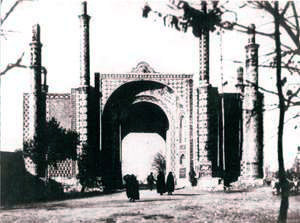 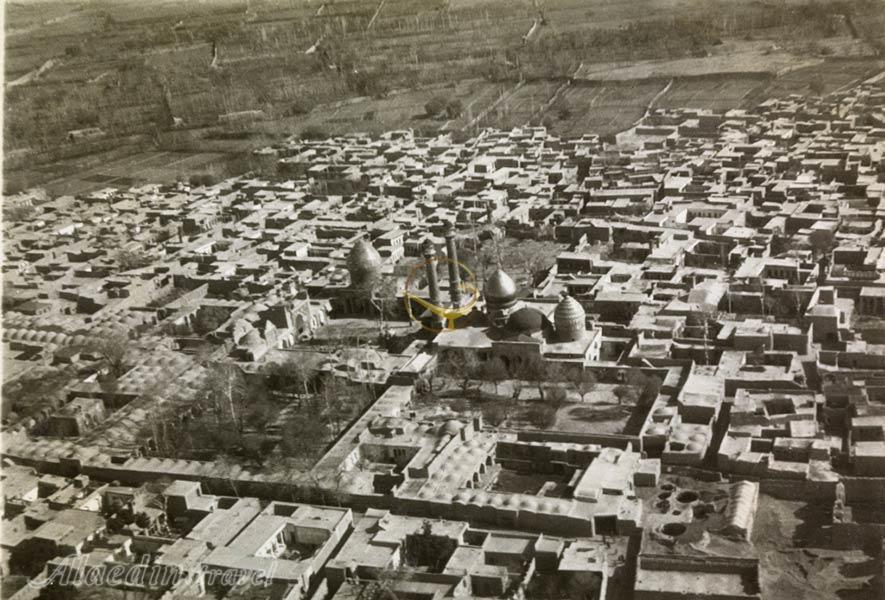 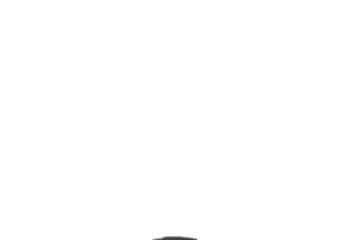 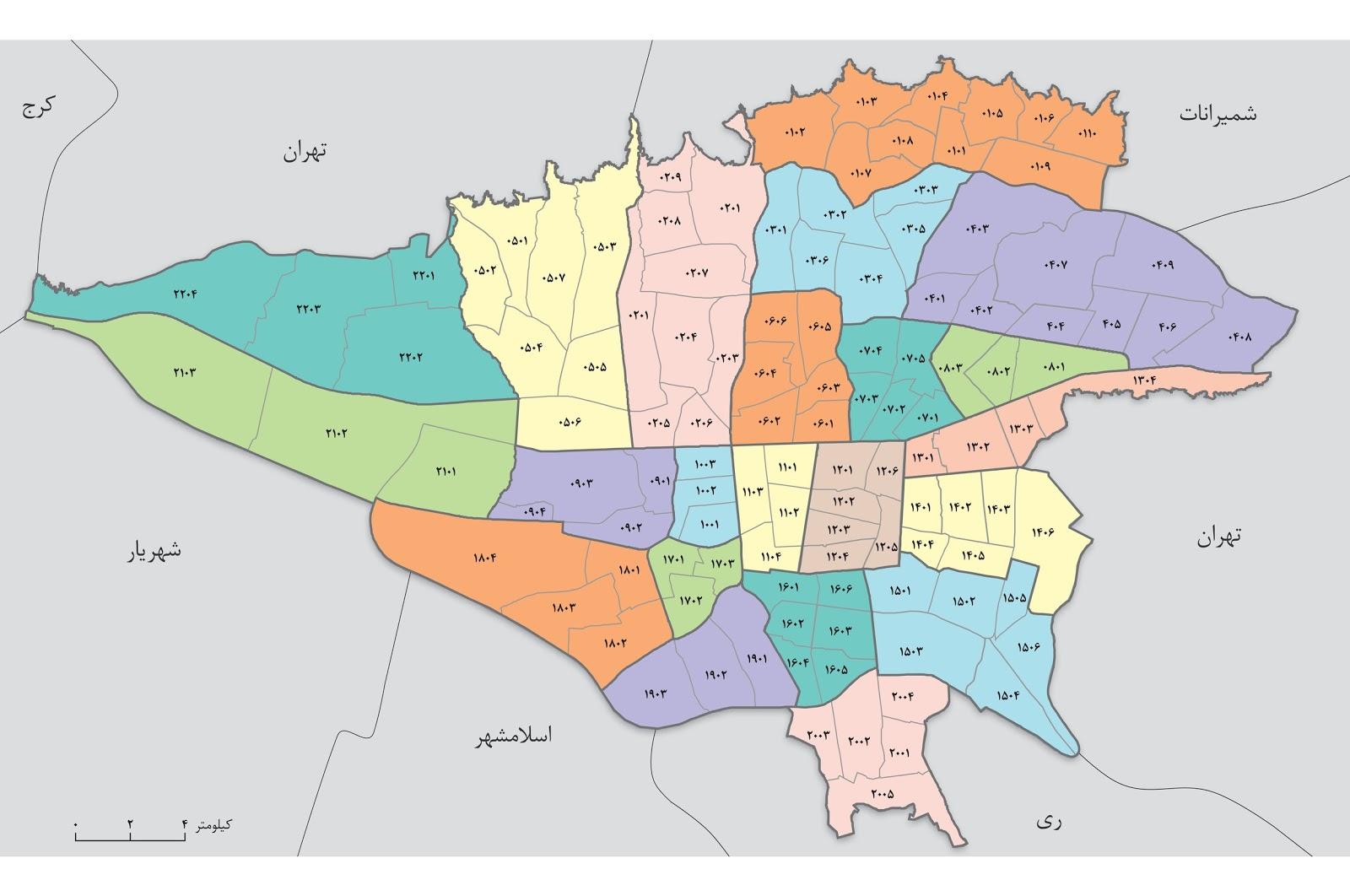 آیا می دانید : ا

تهران به شکل یک هشت گوش  نامنظم است .!ا
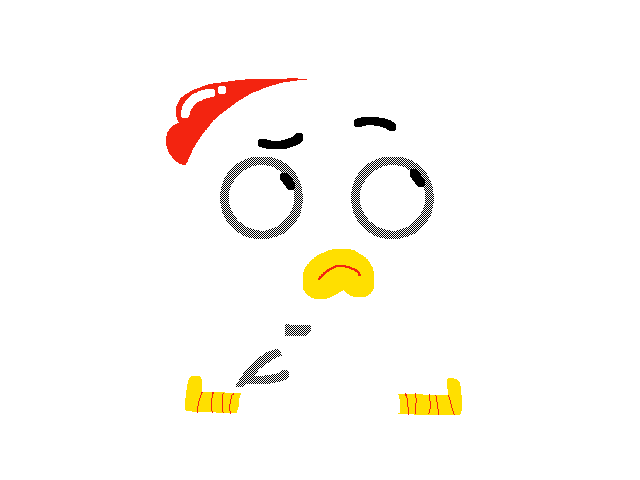 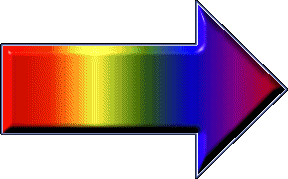 منطقه ای که امروز تهران ، پایتخت ایران ، نامیده می شود از چندین هزار سال پیش مرکز تمدن ایران زمین و مرکز ارتباطات شرق و غرب بوده است . ا
مسیر راه های ابریشم از سیان چین تا ونیز ایتالیا و راه های تجاری دیگری که از این منطقه عبور کرده اند موقعیت 
خاص جغرافیایی ، اقتصادی و فرهنگی برای  این منطقه فراهم کرده اند. ا.
 ا
تهران در گذشته یکی از دهکده های شهر بزرگ ری بوده که درمابین راه های قم ، خراسان ، مازندران ، قزوین ، گیلان و ساوه واقع شده بوده و به دلیل مرکزیت سیاسی ، اقتصادی و جغرافیایی مورد نظر بوده است.ا
آب و هوای چهار فصل تهران و زمین های حاصل خیز و سبز و رودهای پر آب کرج و جاجرود از دلیل های دیگری بود که تهران  را برای پایتختی مناسب کنند . ا
در بر گرفتن تهران از سه طرف با رشته کوه های البرز موقعیت امنیتی ممتازی  به آن داده است .ا
محصور = 
در بر گرفتن
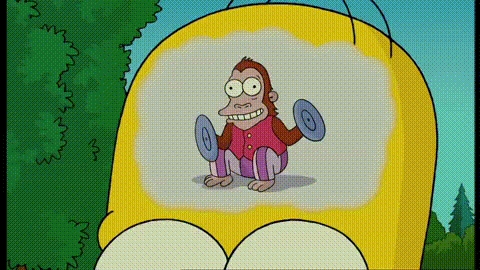 خودکفایی تولیدی و اقتصادی با برخورداری از زمین های حاصل خیز دشت ری و رودها و جویبارهای فراوان ،موقعیت ممتاز اقتصادی برای مردم آن زمان در بر داشت . بنابراین  امتیازهای  جغرافیایی ، اقتصادی  و فرهنگی تهران را پایتخت ایران کرده است
[Speaker Notes: دلیل هایی که چرا و چگونه تهران  پایتخت شده است! ا 
 دانش آموزان این قسمت را می خوانند ! ا

.]
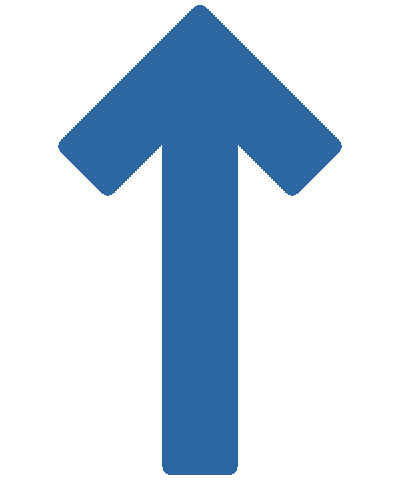 آیا می دانید : ا
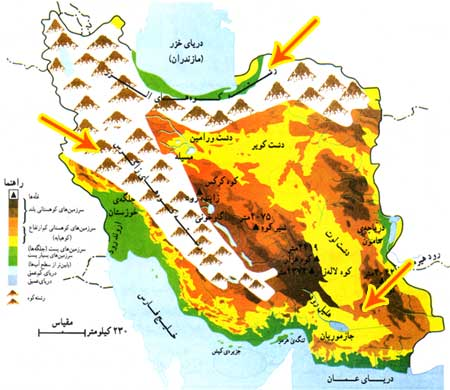 رشته کوه های البرز از سه طرف تهران را در برگرفته  و بلندترین کوه آن دماوند است . ا
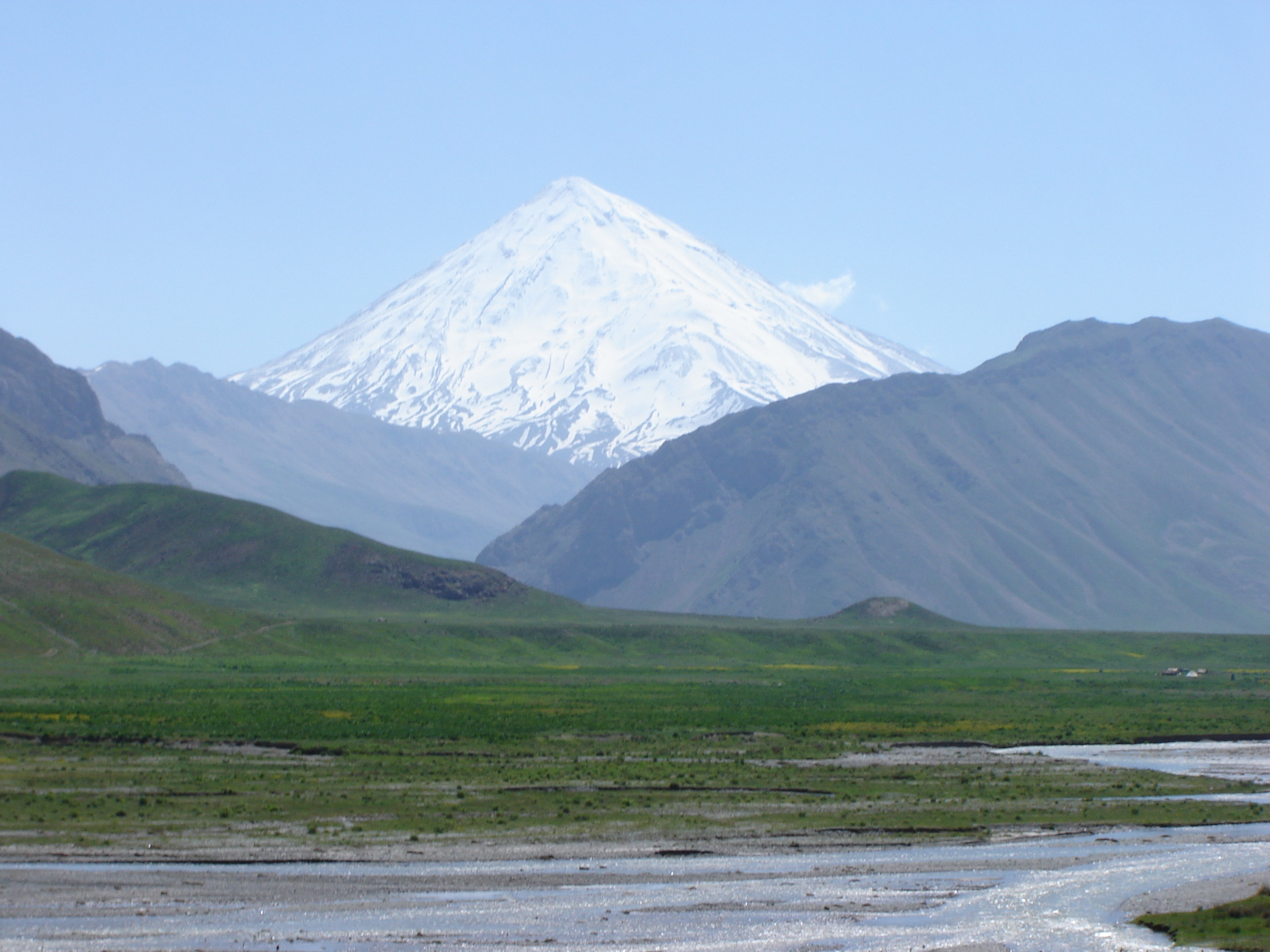 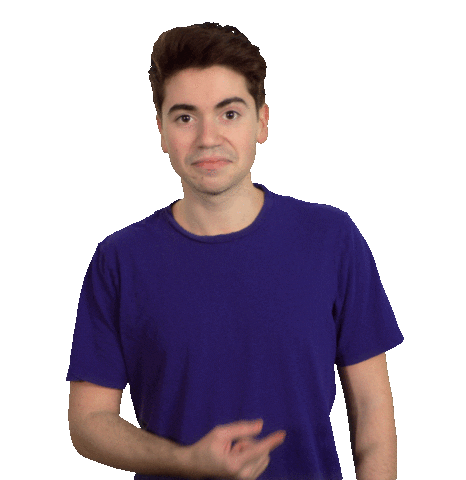 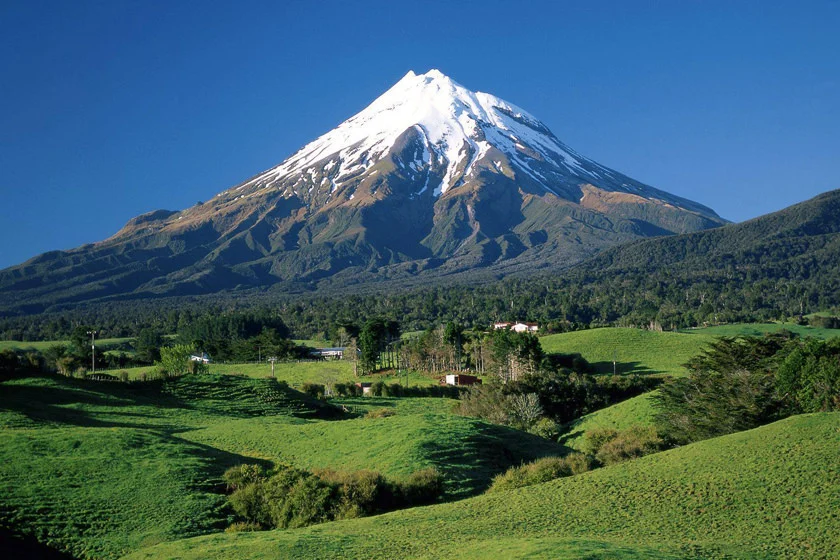 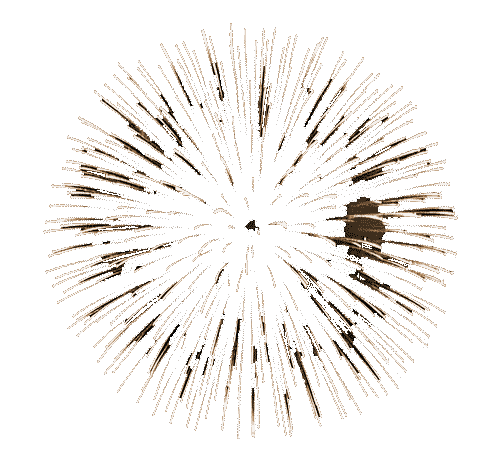 بلندترین کوه رشته کوه های البرز کوه زیبای دماوند است . ا 
شهر زیبا و خوش آب و هوا ی دماوند در دامنه های آن قرار دارد . ا
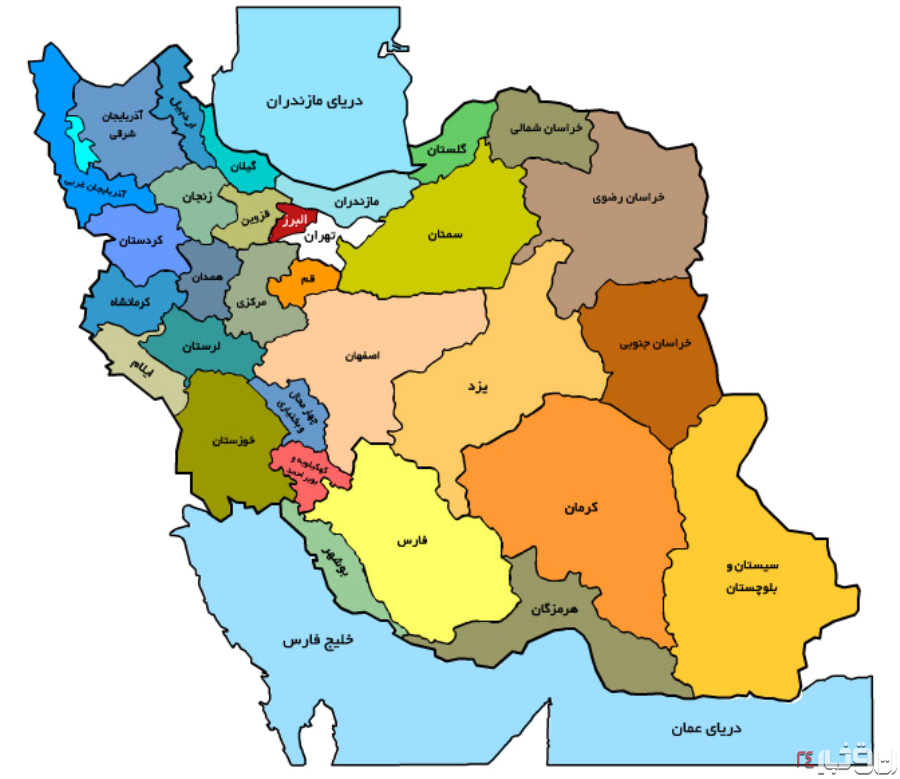 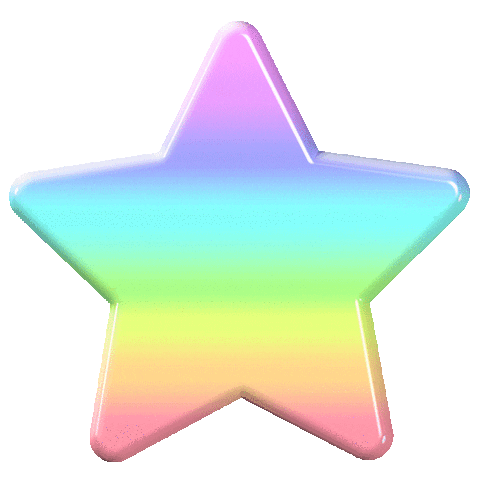 تهران
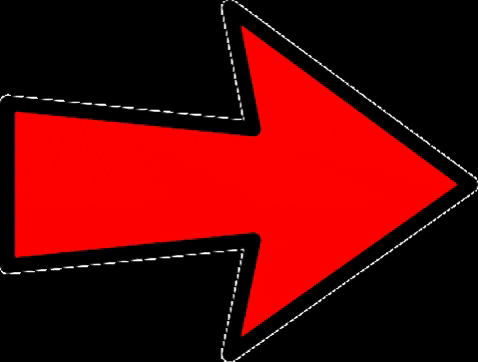 تهران ، پایتخت ایران ، در قسمت مرکزی رو به شمال قرار دارد. استان های سمنان ، مازندران ، البرز ، مرکزی و قم همسایه های آن هستند . ا
شیراز
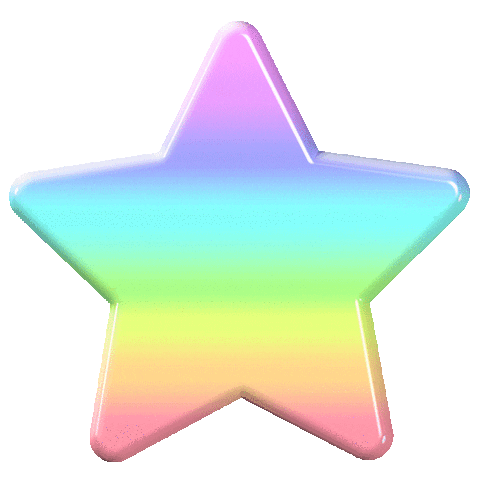 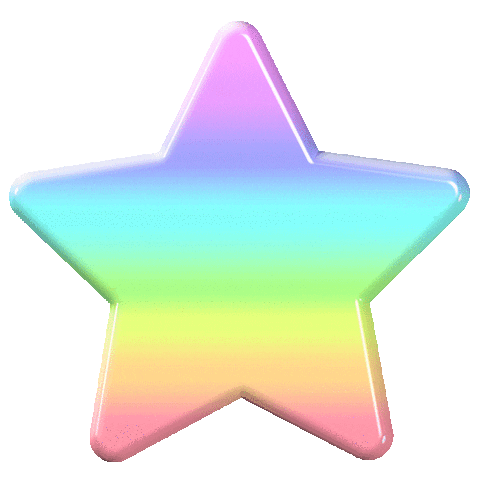 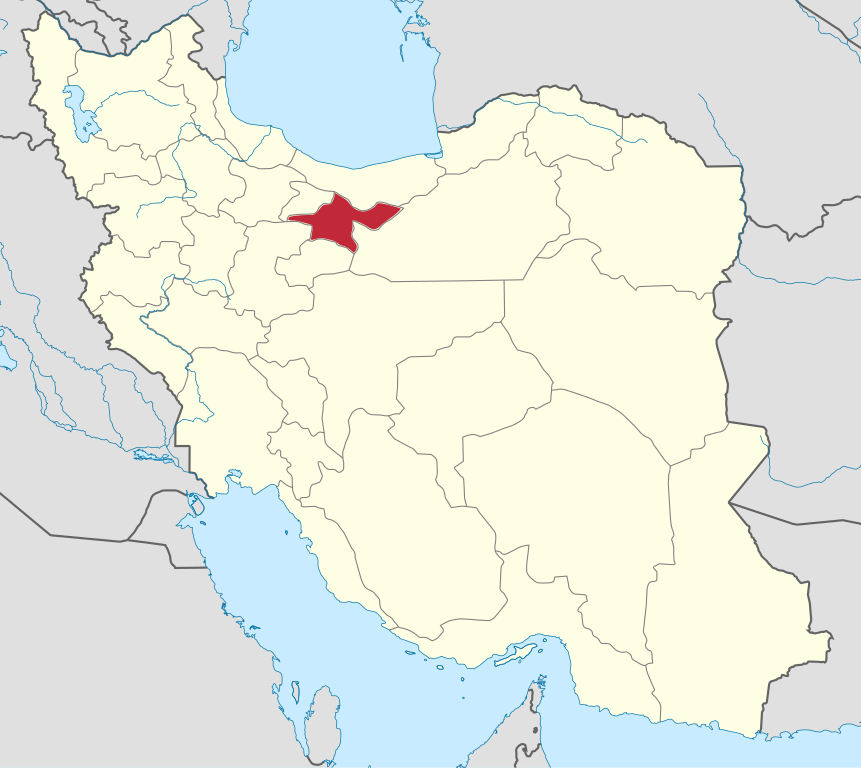 همسایه های تهران
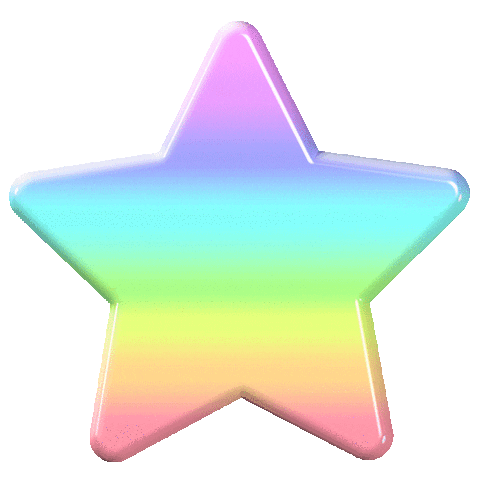 سمنان
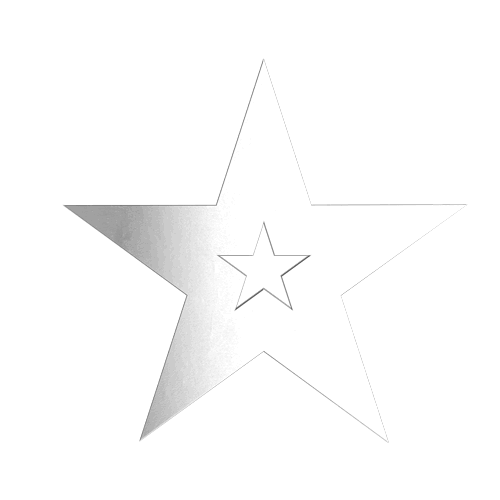 قم
مازندران
البرز
مرکزی
[Speaker Notes: همسایه های تهران را در جاهای مناسب روی نقشه قرار دهید ( شمال ، جنوب ، شرق و  غرب ). ا]
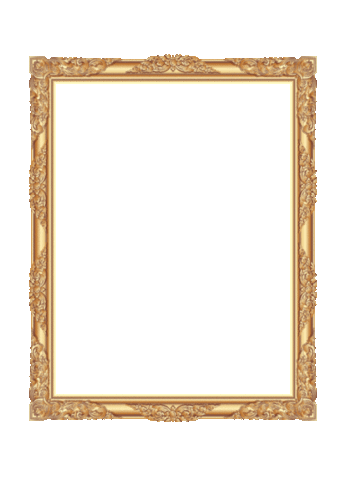 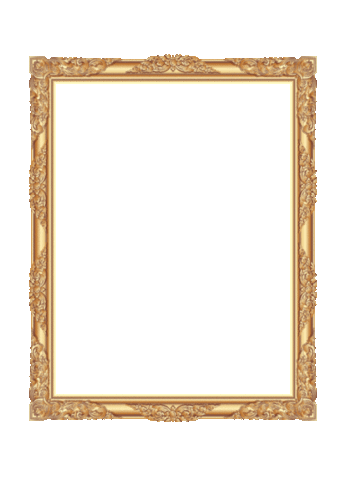 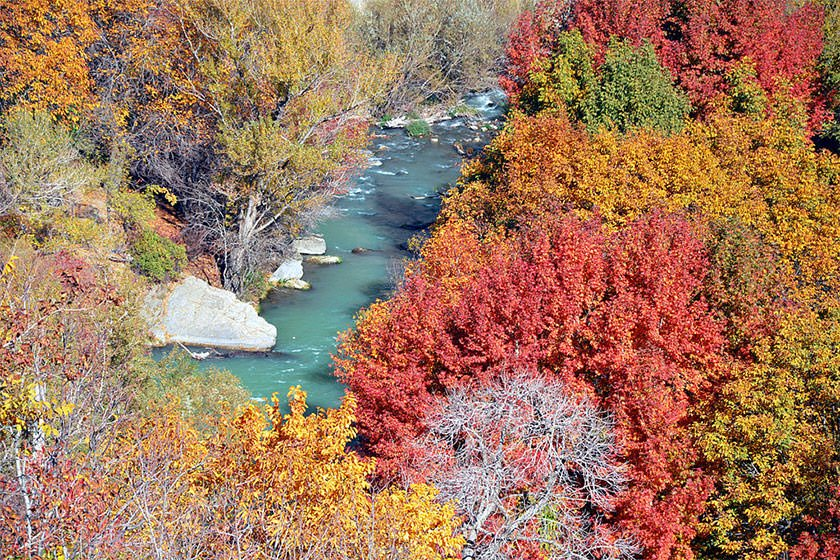 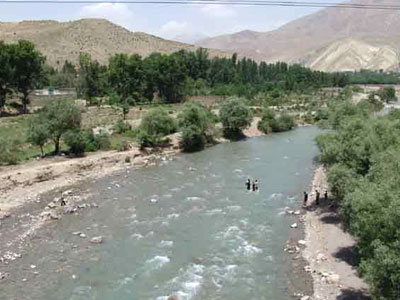 رود کرج
جاجرود
[Speaker Notes: رودهای پرآب  جاجرود و کرج دلیل سر سبزی و پرباری مزرعه ها و باغ ها و خوش آب و هوایی اطراف تهران هستند . نا م چند رودی را که می شناسید بگویید .ا]
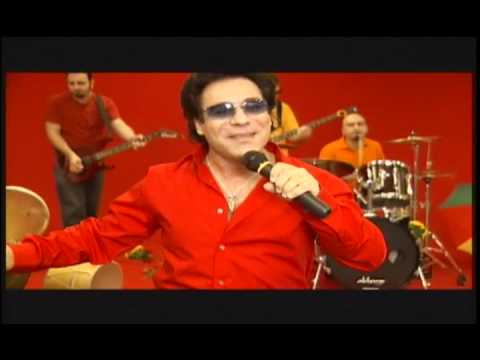 به تهران خوش آمدید ! ا
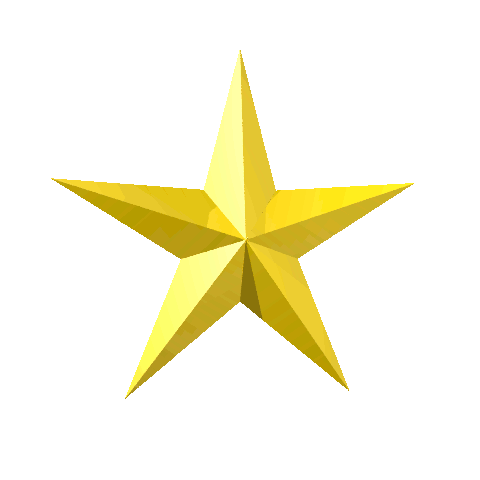 [Speaker Notes: برای برطرف شدن خستگی و آمادگی انجام تمرین بعدی ! ا]
جلوی جمله ی درست لبخند و جلوی جمله های نادرست اخم را بگذارید ! ا
تهران در شمال شرقی ایران قرار دارد . ا
رشت کوه های البرز از یک طرف تهران را در برگرفته است .ا
موقعیت جغرافیایی و اقتصادی تهران را پایتخت کرده است  . ا
رود های کرج و جاجرود دور و بر تهران را سبز و خوش آب و هوا کرده اند . ا
نقشه تهران به شکل سه گوشه است . ا
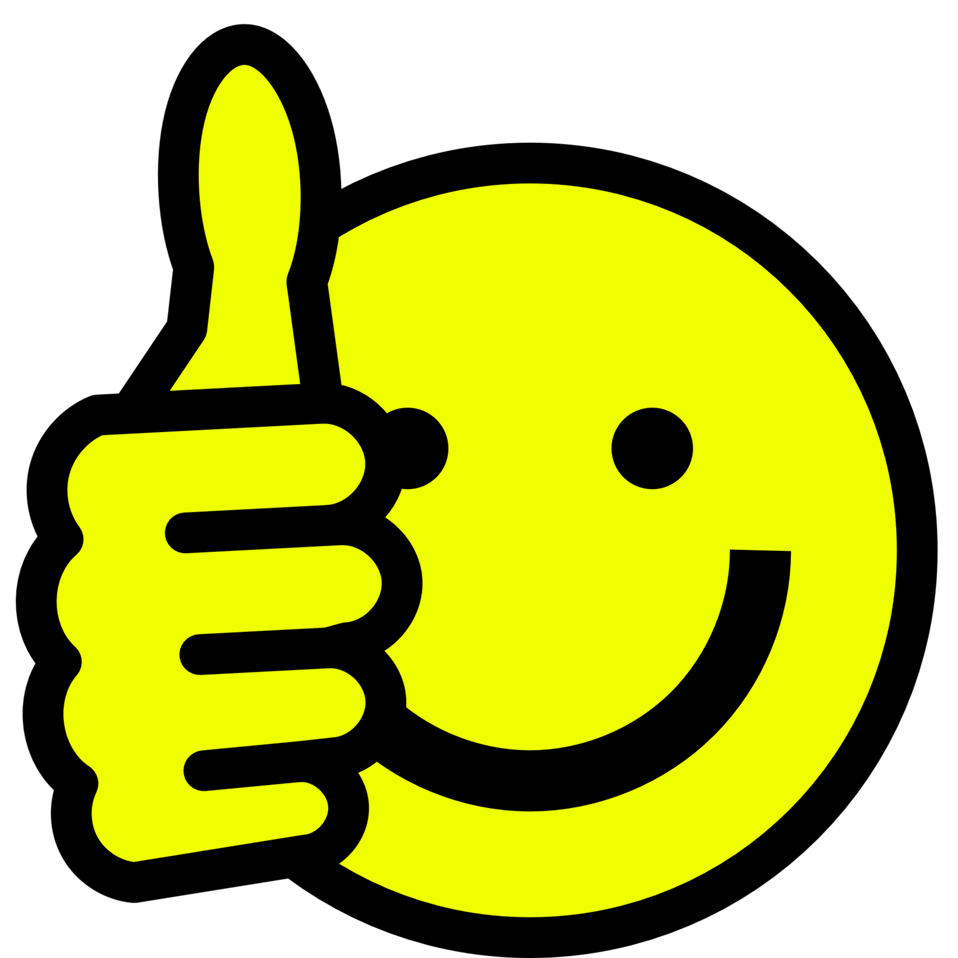 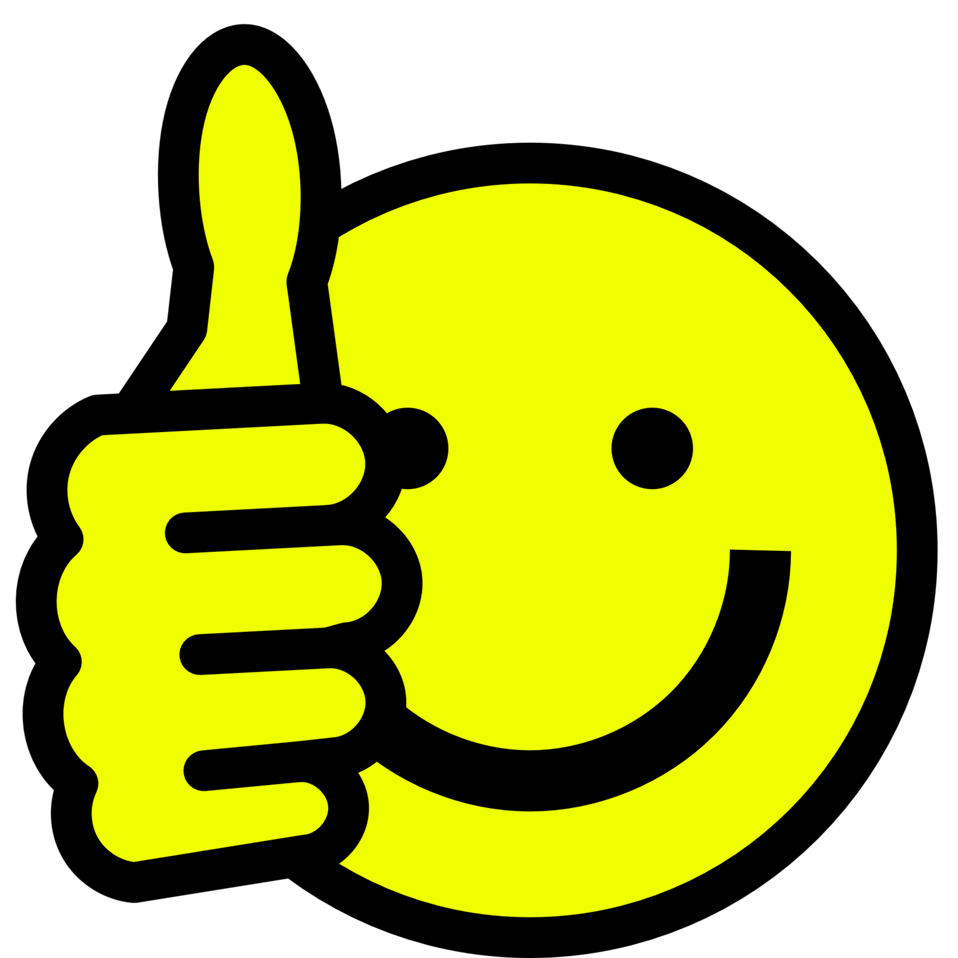 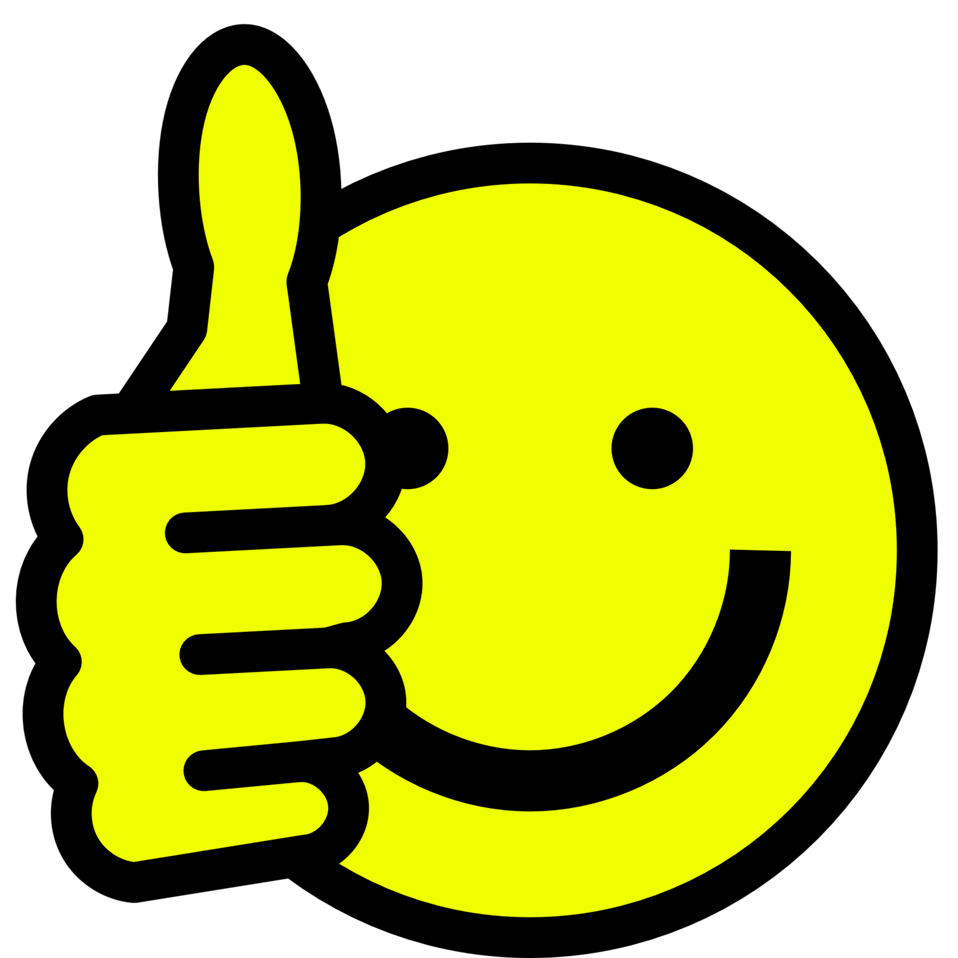 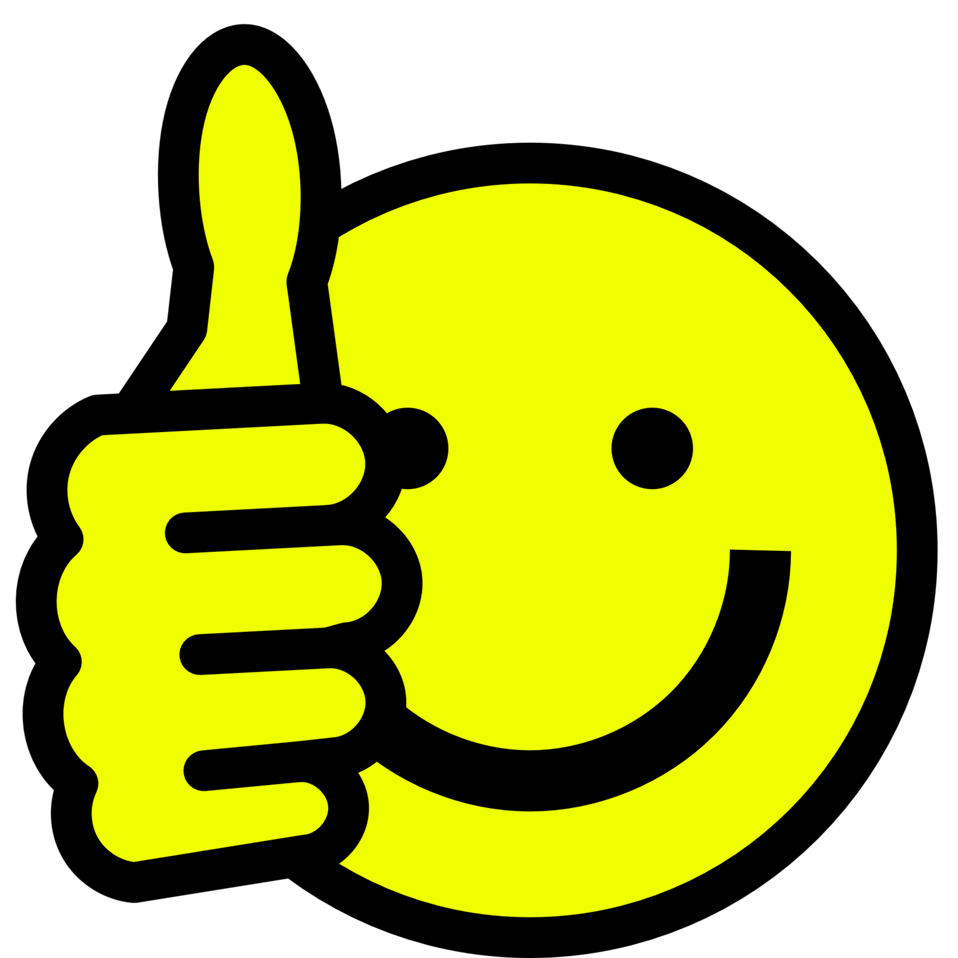 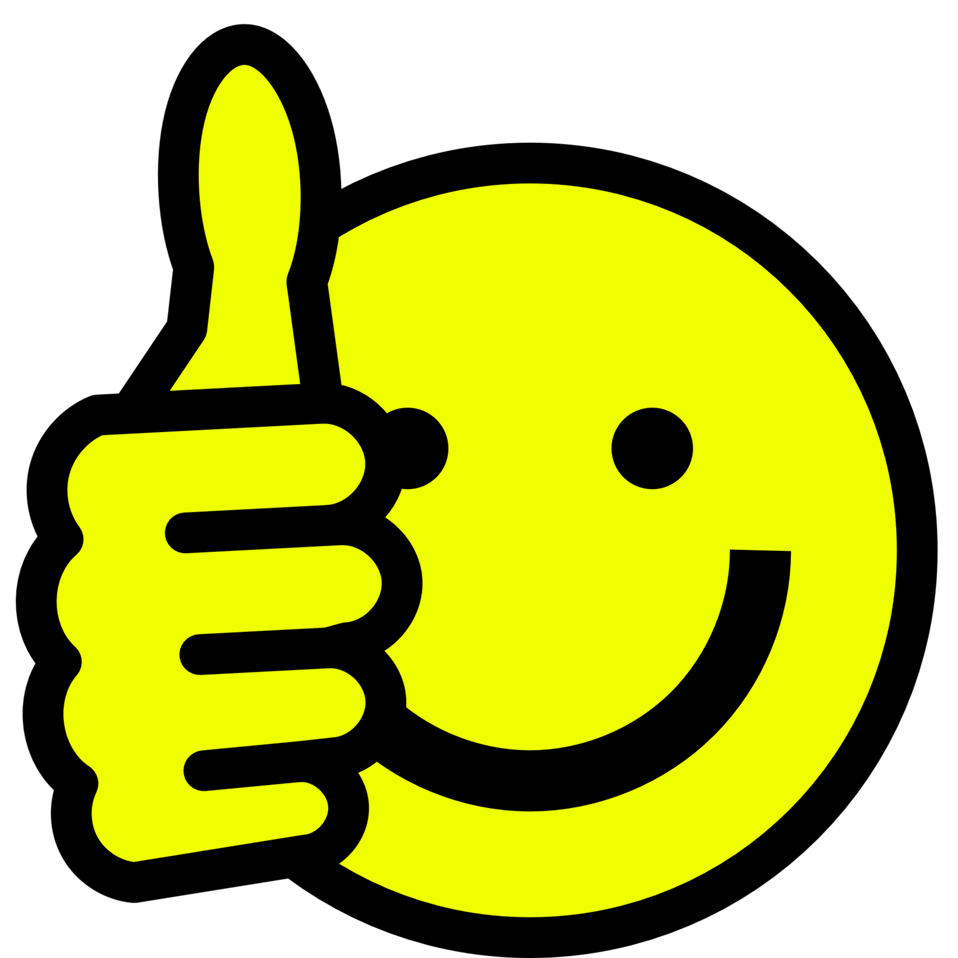 مسیر راه های ابریشم از سیان چین تا ونیز اروپا و راه های تجاری دیگری از منطقه تهران عبور کرده اند . ا
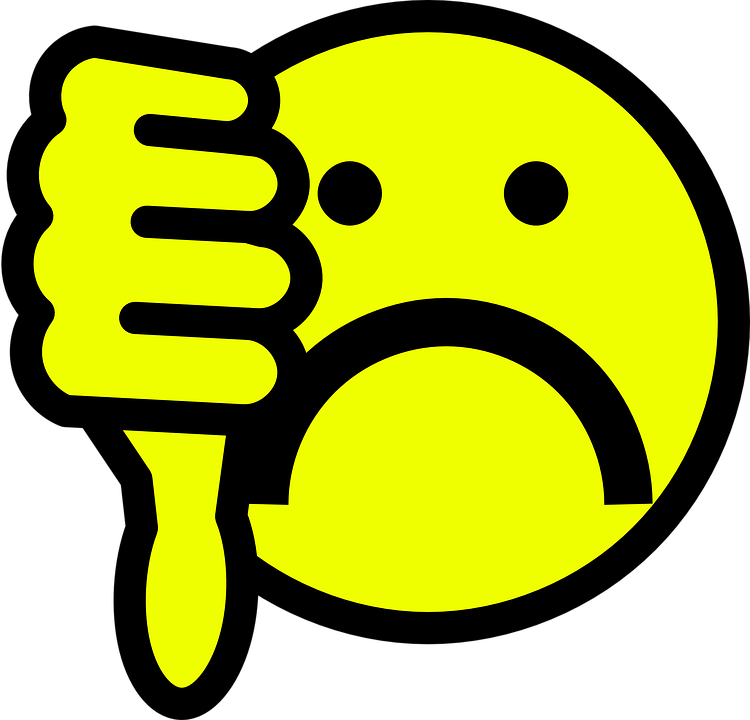 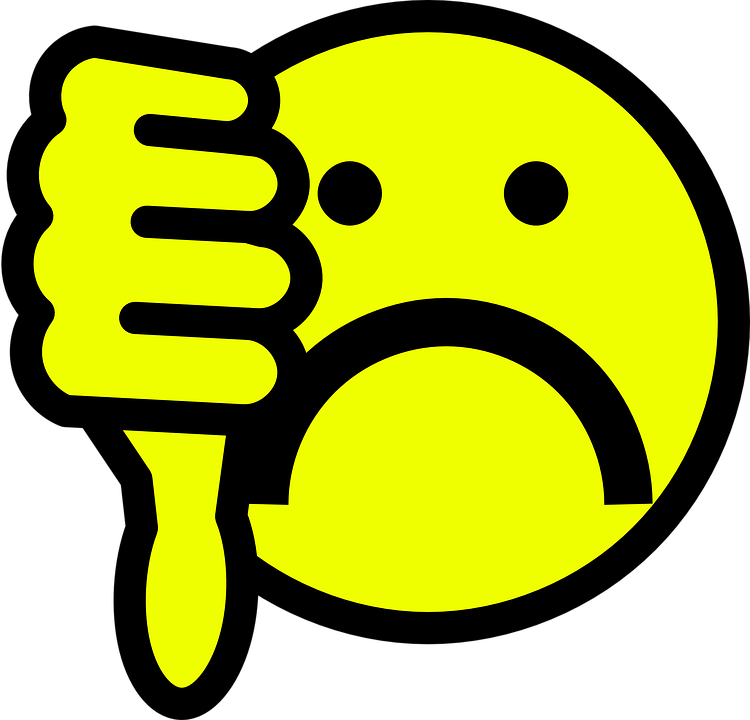 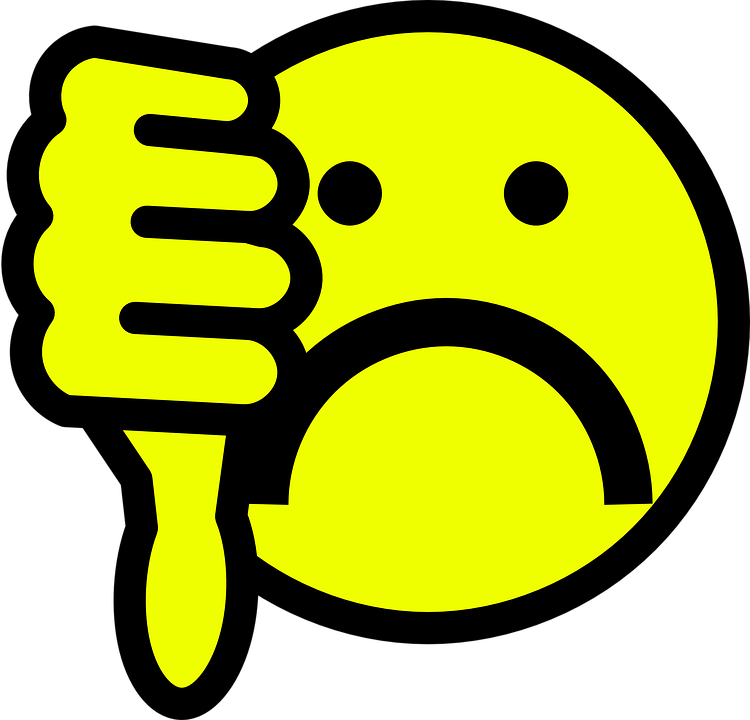 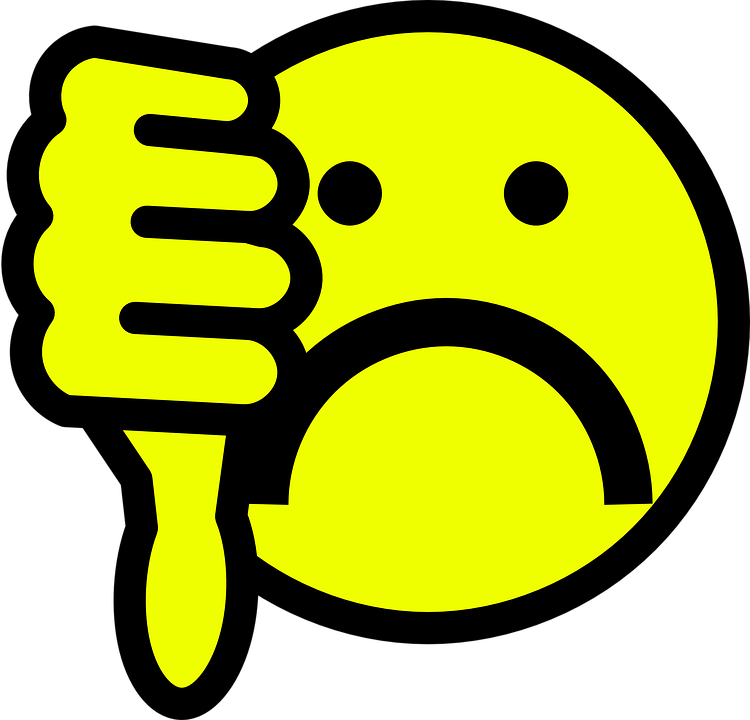 تهران با استان زنجان همسایه است . . ا
[Speaker Notes: دانش آموزان جمله ها را می خوانند و سپس با گذاشتن برچسب ها در جلوی آن ها درست و نادرست را نشان می دهند . ا]
تحقیق و جستجو کنید که چرا هوای تهران آلوده است ؟ چگونه و با چه روش هایی می توان این آلودگی را کم کرد؟
.هوای تهران آلوده است چون که خیلی از کارخانه نزدیک به شهر هستند و خیلی از ماشینها قدیمی تر هستند -
کوهای اطراف تهران از رد شدن دود از روی شهرجلوگیری می کنند.ا - 
.شهر تهران می تواند با استفاده از انرژی خورشیدی در کارخانه ها ،از آلودگی هوا جلوگیری کند-
.تهران  می تواند با کاشتن درخت های زیادی در اطراف شهر هوا را تمیز کند-
.جلوگیری از ماشینهای قدیمی بنزینی و استفاده از ماشینهای برقی هوای  تهران را تمیزتر می کند   -
[Speaker Notes: این تمرین را در خانه انجام دهید ! ا]
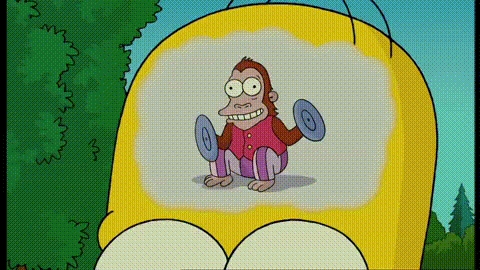 کارهای کلاسی
نمایش در کلاس